3.完全的順服-君王詩
2，18，20，21，45，72，89，110，144
[Speaker Notes: 禱告：主啊，在這動盪的世界，求你的保守。因你是我的力量，我就不會絕望。求你聖靈的同在，保守今天的主日學課程，讓我們在詩篇中尋找彌撒亞，你的腳蹤。願榮耀歸於上帝。因為你掌管萬有。

現今的我們，怎樣看待君王的概念？感覺遙遠陌生嗎？
現代信徒是否較著重對神的慈愛和憐憫的認識，卻常忽略他公義，全能的屬性？

舊約時期人們尊稱上帝為萬軍之耶和華，詩篇作者常稱神為王。這樣尊稱的意義在於，認定神是生命的主宰。
當我們來到愛我們的主面前的時候，也應當知道祂是全能的主宰。這樣的認定，是我們要常常提醒自己的。
人要敬拜祂，人要順服祂。現在我們來分享君王詩，體會中間慈愛與公義的平衡。]
君王書卷特徵：神與以色列君王的關係
主題：讚美神的公義，全能，學習順服
君王條款：申命記17
登基大典：詩篇2 （大衛 ？）
彌撒亞的預言：身份與生平
王權永固：詩篇89 （以探重申大衛之約）
皇家婚禮：詩篇45 （可拉後裔）
賜王公義：詩篇72 （所羅門 ？）
[Speaker Notes: 詩篇中主題與以色列君王有關的詩，分類為君王詩，是專為以色列君王祝福祈禱，屬於王室專用。
主題：讚美神的公義，全能，人需要學習順服。因為神掌管萬有。

主要分享詩篇2 與詩篇有關彌撒亞的預言。
簡要分享詩篇89，45，72]
完全的順服：君王條款
申命記17:15-20
15  你一定要立耶和華－你神所揀選的人為你的王。要從你弟兄中立一人為你的王，不可立你弟兄之外的外邦人治理你。
16. 只是王不可為自己加添馬匹，也不可為加添馬匹使百姓回埃及去，因耶和華曾對你們說：『不可再回那條路去。』
17. 王不可為自己多立妃嬪，免得他的心偏離；也不可為自己多積金銀。
18. 他登了國度的王位之後，要在利未家的祭司面前，將這律法書為自己抄寫一份在書卷上。
19. 這書要存在他那裏，他一生的年日要誦讀，好使他學習敬畏耶和華－他的神，謹守遵行這律法書上的一切話和這些律例，
20. 免得他的心向弟兄高傲，偏離了這誡命，或向右或向左。這樣，他和他的子孫就可以長久作王治理以色列。」
[Speaker Notes: 1. 神對以色列王有什麼要求？ 讓我們看看申命記有關的君王條款【我來讀】
加添馬匹 - 以色列的王要依靠上帝征戰，而不是自己的軍事力量
多立妃嬪 - 放縱情慾
多積金銀 - 財富上約束君王，不可貪戀財富
這是神的要求，可惜多數以色列的王沒有符合神的心意。

2. 誰是以色列真正的君王？ 
與外邦君王不同。外邦君王也講君權神授，不同在於，外邦君王為所欲為。
以色列王是上帝的僕人，他的權柄來自遵行上帝的律法。是神所揀選，由先知膏立，代表神來治理祂的百姓，政權是神所賜予的。
以色列王也是百姓的代表。當聖經提到，以色列的王行耶和華眼中看為惡的事，也代表以色列百姓的敗壞。君王的好壞，也決定了國家是否蒙福。]
完全的順服：君王詩-2
1列國為甚麼爭鬧？萬民為甚麼圖謀虛妄？
2世上的君王都站穩，臣宰一同算計，要對抗耶和華，對抗他的受膏者：
3「我們要掙脫他們的捆綁，脫去他們的繩索。」

4那坐在天上的必譏笑，主必嗤笑他們。
5那時，他要在怒中責備他們，在烈怒中驚嚇他們：
6「我已經在錫安－我的聖山膏立了我的君王。」

7我要傳耶和華的聖旨，他對我說：「你是我的兒子，我今日生了你。
8你求我，我就將列國賜你為基業，將地極賜你為田產。
9你必用鐵杖打破他們，把他們如同陶匠的瓦器摔碎。」

10現在，君王啊，應當謹慎！世上的審判官哪，要聽勸戒！
11當存敬畏的心事奉耶和華，又當戰兢而快樂。
12當親吻兒子，免得他發怒，你們就在半途中滅亡，因為他的怒氣快要發作。
凡投靠他的，都是有福的。
[Speaker Notes: 【一起來朗誦】
這是一篇描寫以色列君王登基的詩歌，作者不詳，也是一篇彌賽亞詩歌。
在中東一帶，每當以色列新王登基時，他周圍的國家常常趁機逼迫，叛亂。
這裏描寫世人的叛逆，叛逆神的人想要脫離神的權勢，否定神的掌權

4-6 耶和華的回應，神已立受膏者，並嗤笑這些叛逆之人的愚蠢，因他們的陰謀不會成功。
7-9 耶和華頒布的命令： 已將權柄賜給了王，王要粉碎一切仇敵。
10-12 勸諭各國臣服：當存敬畏的心， 戰兢而快樂
一方面神是大而可畏，有權能，嚴厲的審判者，同時又是與我們有密切關係的主。
我們應當謹慎，專心事奉，在神的賜福中得到大喜樂。]
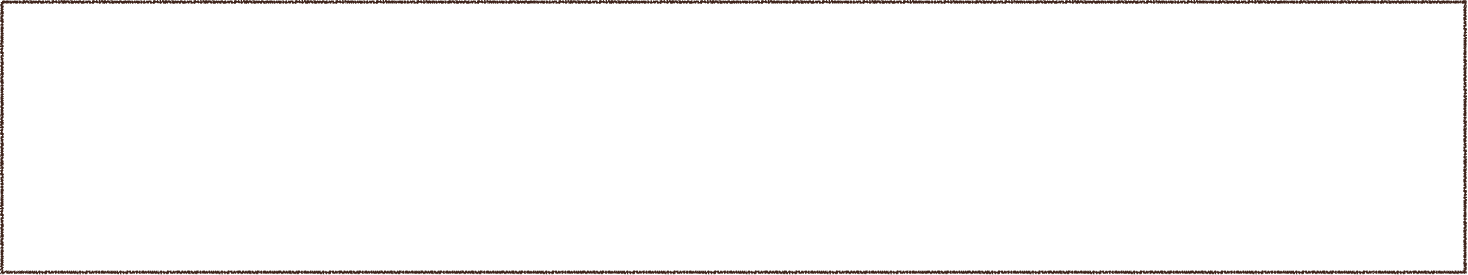 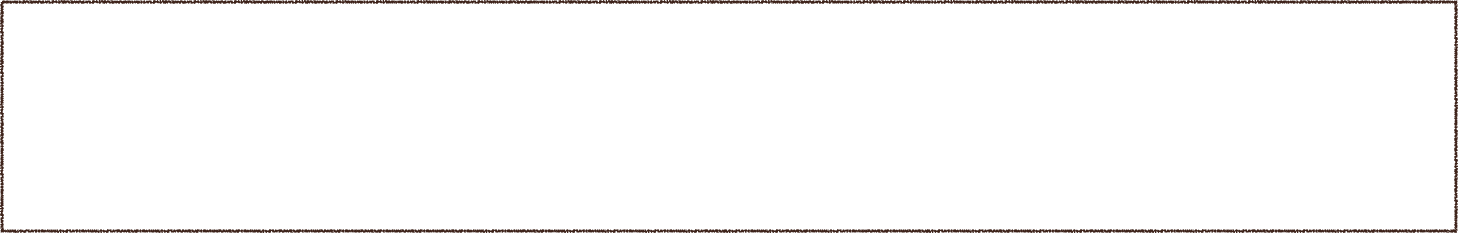 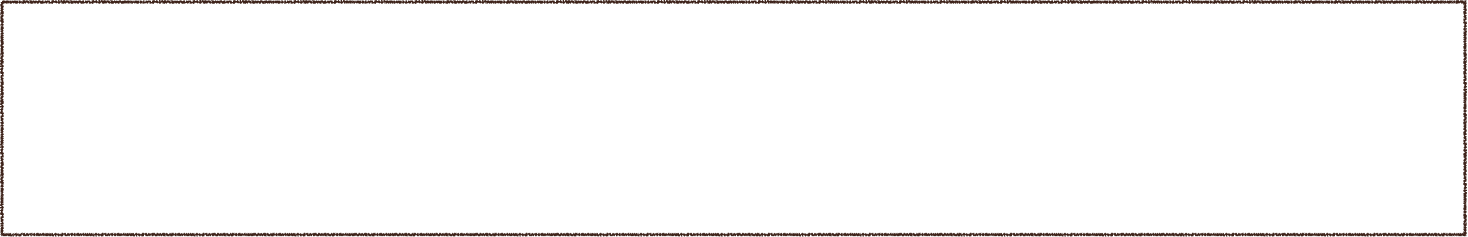 詩篇第一，二篇是全部詩篇的導引
詩篇1重點: 認識神的律法，是與神建立關係的基礎。 
詩篇2重點: 神掌管萬有，是整本聖經的中心。
詩篇2
1列國為甚麼爭鬧？萬民為甚麼圖謀虛妄？
12當親吻兒子，免得他發怒，你們就在半途中滅亡，因為他的怒氣快要發作。凡投靠他的，都是有福的。
詩篇1
2.惟喜愛耶和華的律法，晝夜思想，這人便為有福！
6.因為耶和華知道義人的道路；惡人的道路卻必滅亡。
比較詩篇1，2 的開始和結尾
[Speaker Notes: 1. 對比詩篇1，2 的開始和結尾
有福
1：2 晝夜思想，這人便為有福。                 2：12 凡投靠他的，都是有福的               
滅亡
1:6 惡人的道路卻必滅亡                             2:12 你們就在半途中滅亡
思想，謀算
1:2 晝夜思想                                              2:1 萬民為甚麼圖謀虛妄

1.不從惡人的計謀，不站罪人的道路，不坐褻慢人的座位，
2.惟喜愛耶和華的律法，晝夜思想，這人便為有福！
3.他要像一棵樹栽在溪水旁，按時候結果子，葉子也不枯乾。凡他所作的盡都順利。
4.惡人並不是這樣，乃像糠秕被風吹散。
5.因此，當審判的時候惡人必站立不住；罪人在義人的會中也是如此。
6.因為耶和華知道義人的道路；惡人的道路卻必滅亡。

2. 詩篇第一，二篇是全部詩篇的導引
詩篇1重點: 認識神的律法，是與神建立關係的基礎。 
詩篇2重點: 神掌管萬有，是整本聖經的中心。

欣賞比較不同詩篇，可能會有相同的主題，用不同方式來表達。]
完全的順服：君王詩-2
1列國為甚麼爭鬧？萬民為甚麼圖謀虛妄？
2世上的君王都站穩，臣宰一同算計，要對抗耶和華，對抗他的受膏者：
3「我們要掙脫他們的捆綁，脫去他們的繩索。」

4那坐在天上的必譏笑，主必嗤笑他們。
5那時，他要在怒中責備他們，在烈怒中驚嚇他們：
6「我已經在錫安－我的聖山膏立了我的君王。」

7我要傳耶和華的聖旨，他對我說：「你是我的兒子，我今日生了你。
8你求我，我就將列國賜你為基業，將地極賜你為田產。
9你必用鐵杖打破他們，把他們如同陶匠的瓦器摔碎。」

10現在，君王啊，應當謹慎！世上的審判官哪，要聽勸戒！
11當存敬畏的心事奉耶和華，又當戰兢而快樂。
12當親吻兒子，免得他發怒，你們就在半途中滅亡，因為他的怒氣快要發作。
凡投靠他的，都是有福的。
[Speaker Notes: 為什麼詩篇2又被稱為彌賽亞詩？
詩篇2是全舊約唯一同時提到君王，神的兒子，受膏者（彌撒亞）的經文。
受膏者：也常指以色列君王，用油膏抹。以色列王專屬的稱呼。
被擄時期後，成為專有名詞，希伯來文-彌撒亞， 希臘文-基督。
猶太人一直在尋找大衛的另外一個子孫，彌撒亞，就是這裡的受膏者
“傳耶和華的聖旨”，是先知：先知把神（的話語）帶到人面前
“你求我”，是祭司：祭司把人（的需要）帶到神面前
“你必用鐵杖打破他們，把他們如同陶匠的瓦器摔碎”，象徵基督審判的權柄。

“你求我，我就將列國賜你為基業，將地極賜你為田產。” 這節經文從未應驗在大衛王朝，但以新約來看，正與主耶穌復活後頒布的大使命遙遙相應。如馬太福音 28：18， 耶穌進前來，對他們說：「天上地下所有的權柄都賜給我了。19所以，你們要去，使萬民作我的門徒，奉父、子、聖靈的名給他們施洗，20凡我所吩咐你們的，都教導他們遵守。看哪，我天天與你們同在，直到世代的終結。」]
完全的順服：君王詩-2 神掌管萬有
使徒行傳 4:24-25
他們聽見了，就同心合意的高聲向神說：主啊！你是造天、地、海，和其中萬物的，你曾藉著聖靈，託你僕人─我們祖宗大衛的口，說：外邦為什麼爭鬧？萬民為什麼謀算虛妄的事？
[Speaker Notes: 1. 今天的回應，无论这个世界是多么的动荡，疫情，抗議，選舉。經濟上可能有危機，身體可能有病痛，人與人可能有隔離。你的环境是多么的无奈，境況如何。你要继续来仰望主，因为祂仍坐在宝座上，祂拥有你生命的答案，祂也拥有这世界的答案。我們只有學習信靠順服。最終總要把榮耀歸給神，讚美神。這是我們要學習的功課。

2. 神掌管萬有，同時也願意聽我們的呼求。我們不僅相信有上帝，也相信他願意我們與他親近。我們與神的距離，就是禱告的距離。
這是我們相互的鼓勵。]
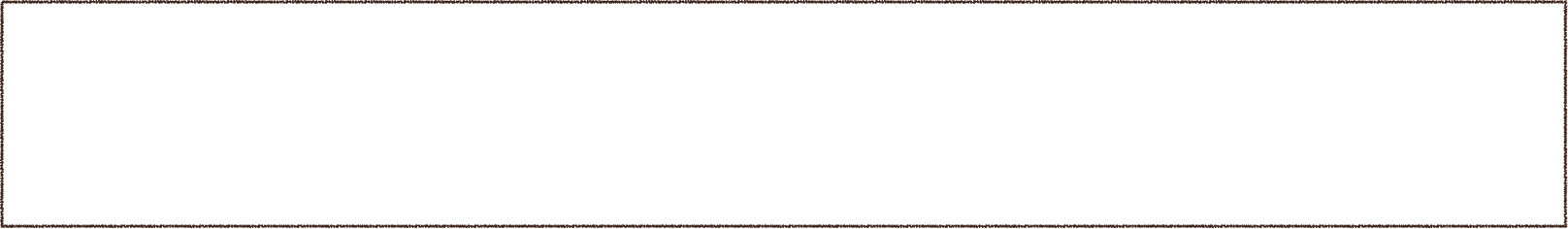 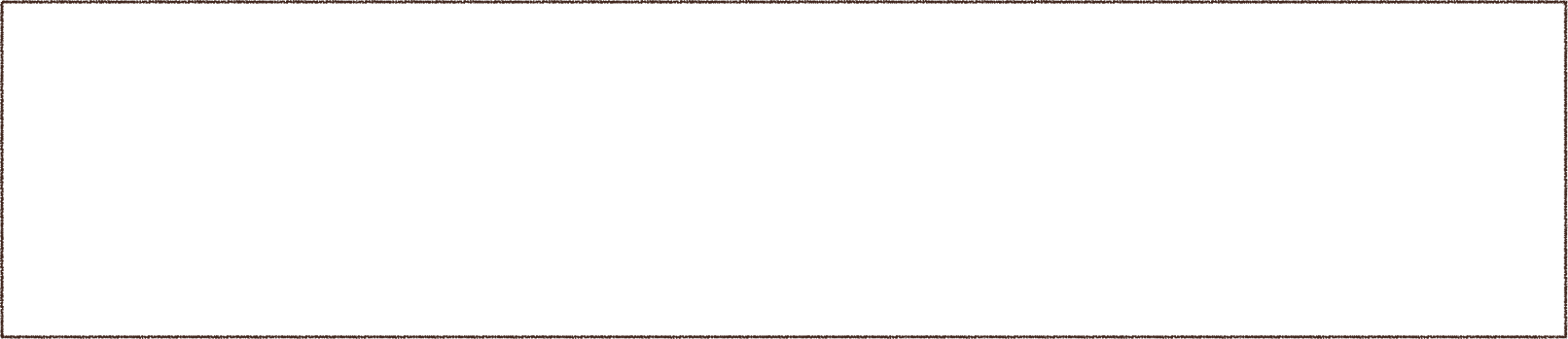 上帝立他為君王
詩篇89:27「我也要立他為長子，為世上最高的君王。」
啟示錄19:16 在他衣服和大腿上寫著「萬王之王，萬主之主」的名號。
上帝立他為祭司
詩篇110:4「耶和華起了誓，決不後悔，說：
                  你是照著麥基洗德的等次永遠為祭司。」
希伯來書5:5同樣，基督也沒有自取作大祭司的榮耀，而是在乎向他說話的那一位，
他說：「你是我的兒子，我今日生了你。」
就如又有一處說：「你是照著麥基洗德的體系永遠為祭司。」
完全的順服：彌賽亞的屬性與身份
上帝必稱他為兒子
詩篇2:7b 「耶和華曾對我說：你是我的兒子，我今日生你。」
使徒行傳13：33神已經向我們這些作他們兒女的應驗，使耶穌復活了。正如《詩篇》第二篇上記著：『你是我的兒子，我今日生了你。』
[Speaker Notes: 詩篇有很多關於彌賽亞的預言，這些都應驗在耶穌基督的身上，並且記錄在新約裡，有明白的引用。
上帝必稱他為兒子
上帝立他為君王
上帝立他為祭司]
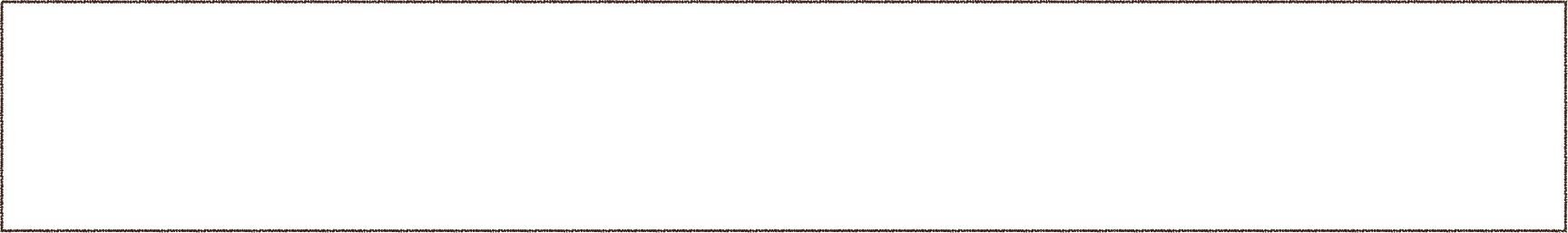 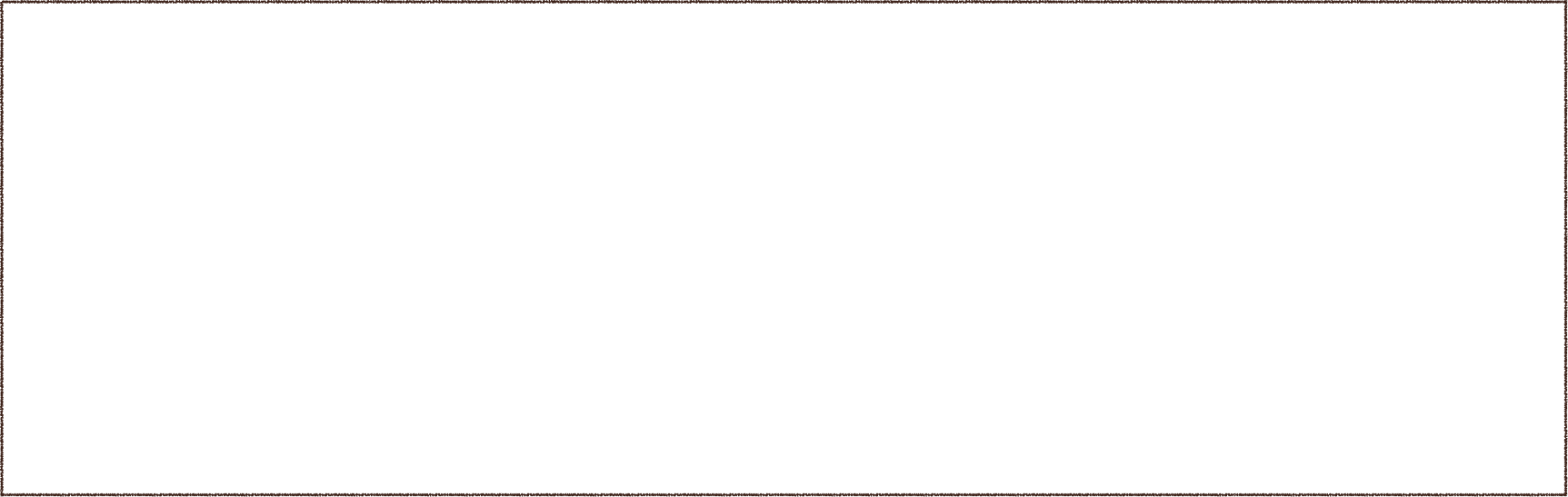 他永不改變
詩篇 45:6-7 「上帝啊，你的寶座是永永遠遠的；你的國權是正直的。你喜愛公義，恨惡罪惡；所以上帝─就是你的上帝─用喜樂油膏你，勝過膏你的同伴。」
詩篇 102:27「惟有你永不改變；你的年數沒有窮盡。」

希伯來書1: 8關於子，他卻說：「神啊，你的寶座是永永遠遠的；你國度的權杖是正直的權杖。9你喜愛公義，恨惡罪惡；所以神，就是你的神，用喜樂油膏你，勝過膏你的同伴。」10他又說：「主啊，你起初立了地的根基，天也是你手所造的。11天地都會消滅，你卻長存；天地都會像衣服漸漸舊了；
他是主，上帝必將一切放在他的腳下
詩篇110：1 耶和華對我主說：「你坐在我的右邊，等我使你仇敵做你的腳凳。」
希伯來書10：12但基督獻了一次永遠有效的贖罪祭，就坐在神的右邊，13從此等候他的仇敵成為他的腳凳。
完全的順服：彌賽亞的屬性與身份
[Speaker Notes: 他是主，上帝必將一切放在他的腳下 （大衛）
新約中引用舊約最多的經文詩篇110篇1節

耶穌的神性，他永不改變]
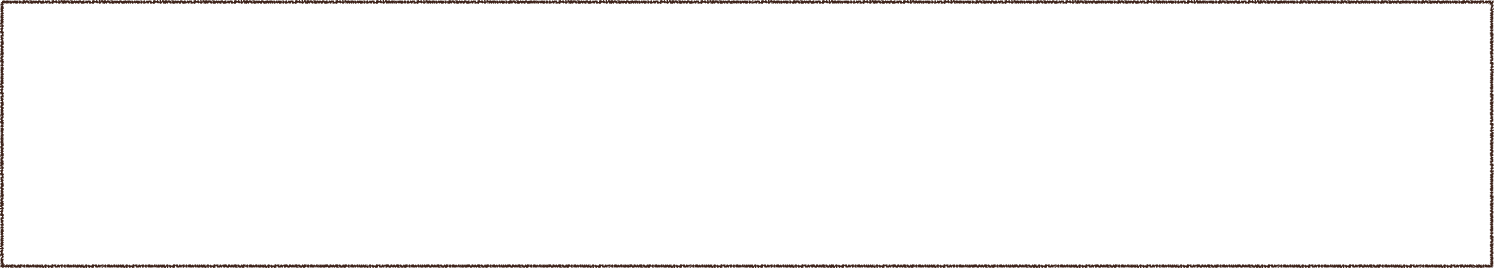 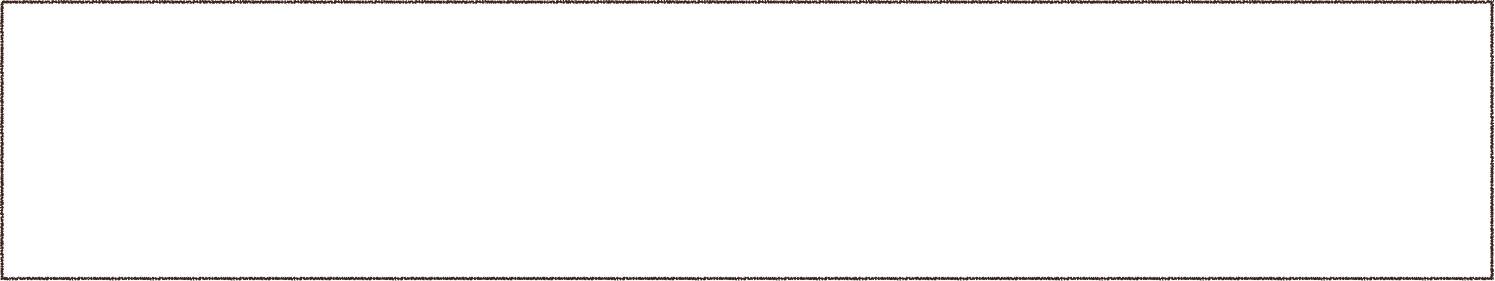 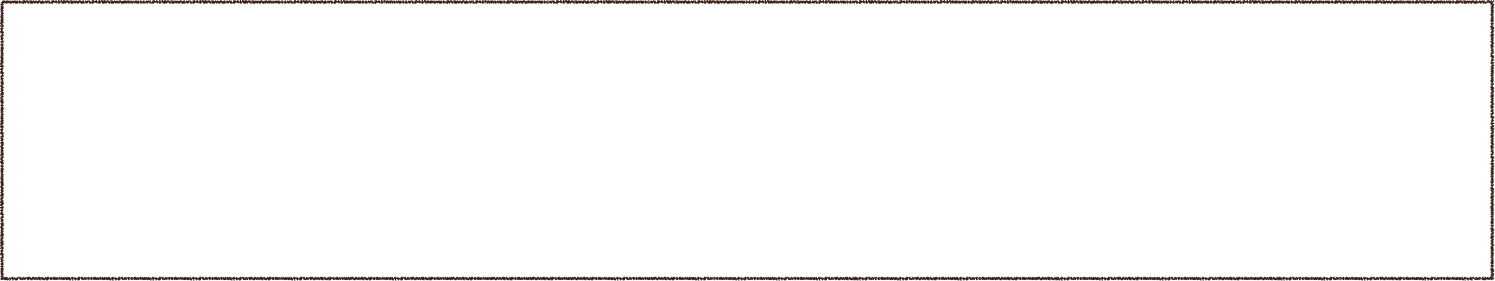 他無故被恨惡
詩篇 69:4「無故恨我的，比我頭髮還多；無理與我為仇、要把我剪除的，甚為強盛。」
約 15:25 這是要應驗他們律法上所寫的話：『他們無故地恨我。』
他受假見證控告
詩篇 35:11「凶惡的見證人起來，盤問我所不知道的事。」
太 26:59 祭司長和全議會尋找假見證控告耶穌，要處死他。
他遵行上帝的旨意
詩篇 40:8「我的上帝啊，我樂意照你的旨意行；你的律法在我心裡。」
希伯來書 10:7 那時我說：看哪！我來了，我的事在經卷上已經記載了；神啊！我來為要照你的旨意行。」
完全的順服：彌賽亞的為人與生平
[Speaker Notes: 為人與生平
他無故被恨惡，他必因假見證被指控]
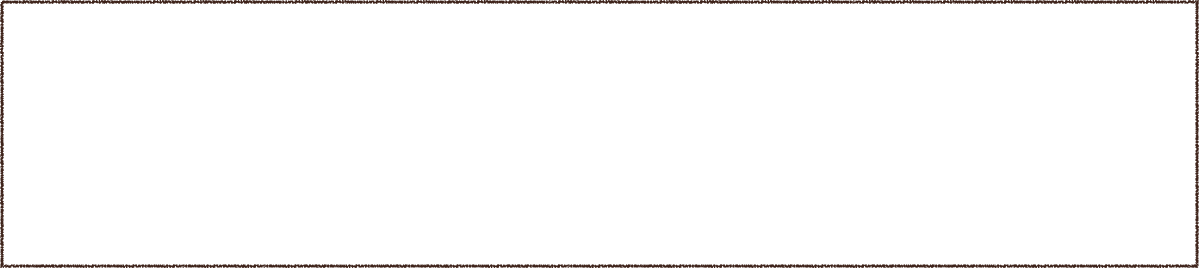 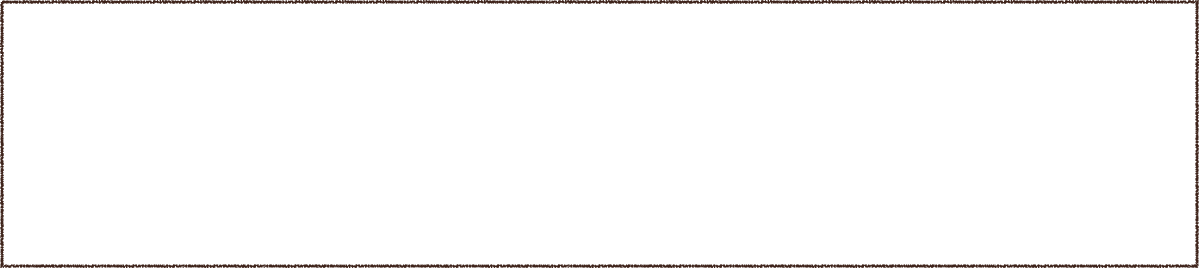 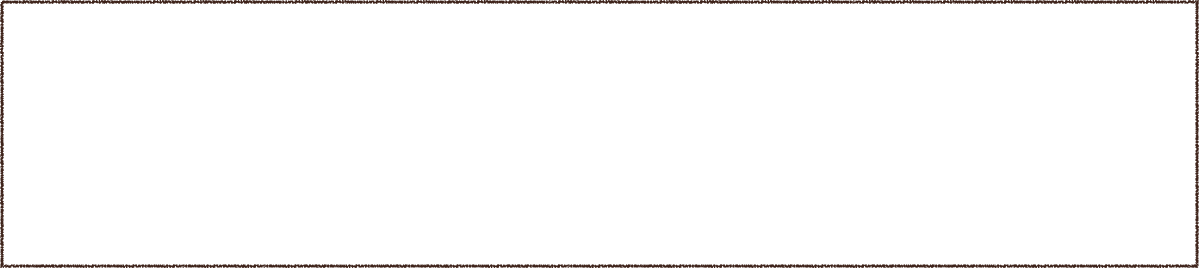 人們對他搖頭
詩篇 109:25 我受他們的羞辱，他們看見我就搖頭
太 27:38當時，有兩個強盜和他同釘十字架，一個在右邊，一個在左邊。39從那裏經過的人譏笑他，搖著頭，
他被朋友出賣
詩篇 41:9「連我知己的朋友，我所倚靠、吃過我飯的也用腳踢我。」
約 13:18 我不是指著你們眾人說的，我知道我所揀選的是誰；但是要應驗經上的話：『吃我飯的人用腳踢我。』
朋友遠遠地站著
詩篇 38:11我遭遇災病，良朋密友都袖手旁觀，我的親戚本家也遠遠站立
路加福音 23:49 所有與耶穌熟悉的人，和從加利利跟著他來的婦女們，都遠遠地站著，看這些事
完全的順服：彌賽亞的為人與生平
[Speaker Notes: 為人與生平
他必被一個朋友出賣， 他的良朋密友都袖手旁觀
人譏笑他，對他搖頭]
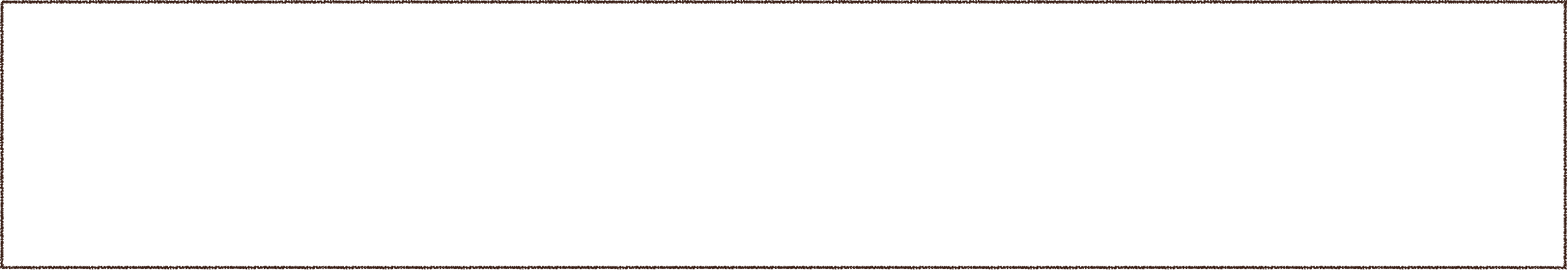 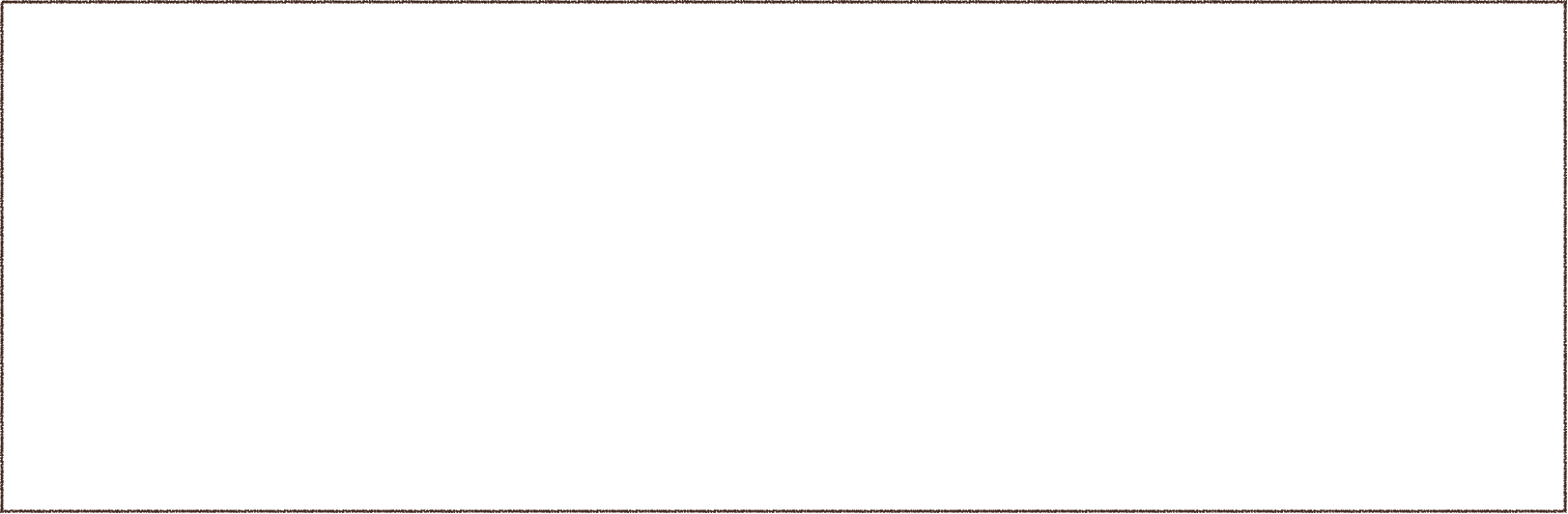 他被譏誚，在十字架上受苦
詩篇 22:8「他把自己交託耶和華，耶和華可以救他吧！耶和華既喜悅他，可以搭救他吧！」
馬太福音 27:43 「他倚靠上帝，上帝若喜悅他，現在可以救他；因為他曾說:『我是上帝的兒子。』」
他被離棄
詩篇 22:1我的神，我的神，為甚麼離棄我？
為甚麼遠離不救我，不聽我的呻吟？
詩篇 118:22-23「匠人所棄的石頭已成了房角的頭塊石頭。這是耶和華所做的，在我們眼中看為希奇。」

太 21:42 耶穌對他們說：「『匠人所丟棄的石頭已作了房角的頭塊石頭。這是主所做的，在我們眼中看為奇妙。』這段經文你們從來沒有念過嗎？ 
太 27:46約在下午三點鐘，耶穌大聲高呼，說：「以利！以利！拉馬撒巴各大尼？」就是說：「我的神！我的神！為甚麼離棄我？」
完全的順服：彌賽亞的為人與生平
[Speaker Notes: 他被譏誚
他必被上帝離棄]
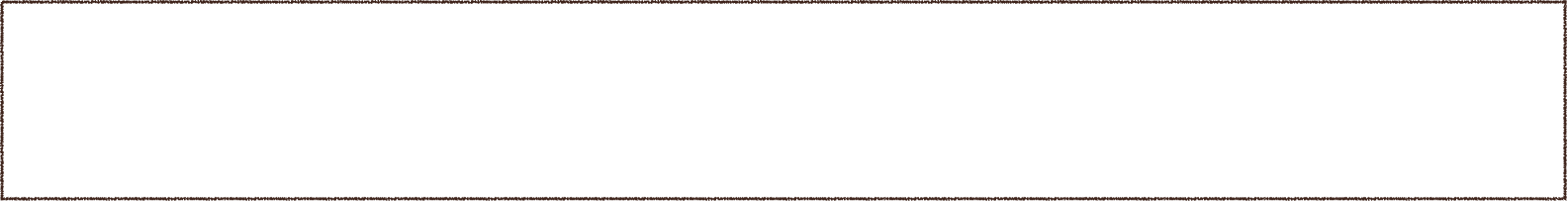 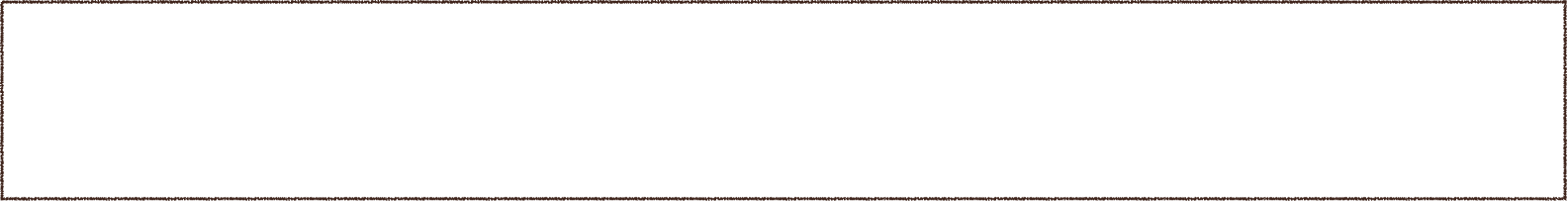 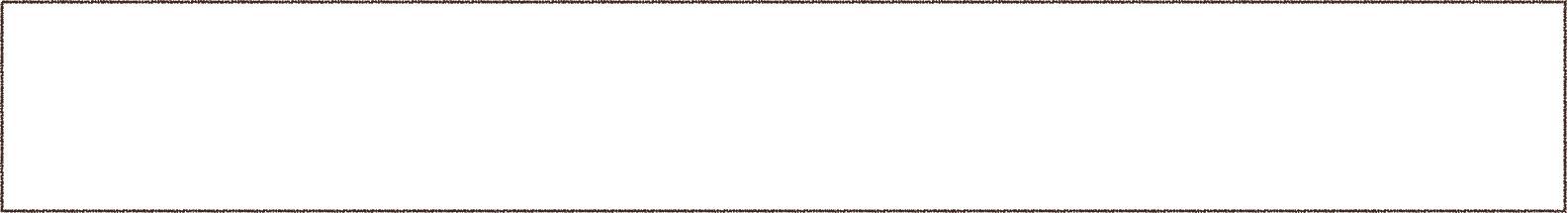 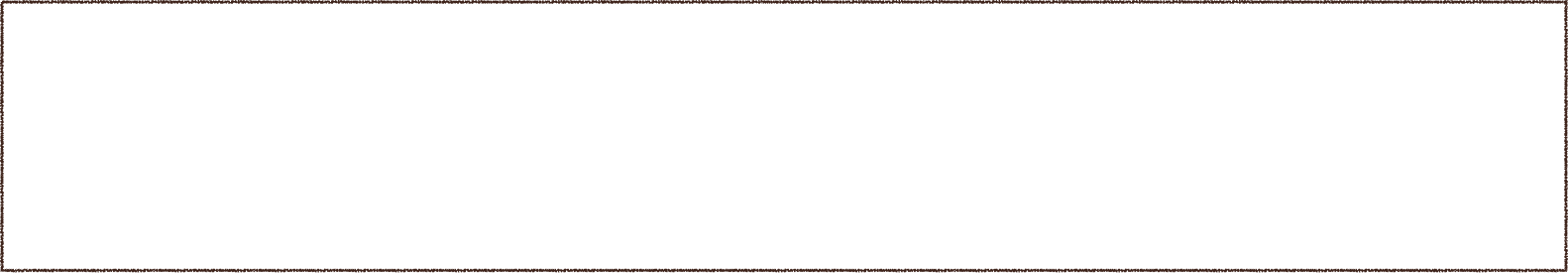 他必被迫喝下醋和膽汁
詩篇 69:21他們拿苦膽給我當食物；我渴了，他們拿醋給我喝
太 27:34 士兵拿苦膽調和的酒給耶穌喝。他嘗了，不肯喝。
他的衣服被瓜分
詩篇 22:18「他們分我的外衣，為我的裏衣拈鬮。」
太 27:35 「既將他釘在十字架上，就拈鬮分他的衣服。」
他的手腳被扎
詩篇 22:16b「他們扎了我的手，我的腳。」
約翰福音 19:37 「「他們要仰望自己所扎的人。」
他必為敵人代求
詩篇 109:4 他們與我作對回報我的愛，但我專心祈禱。5 他們向我以惡報善，以恨報愛
路加福音 23:34  這時，耶穌說：「父啊！赦免他們，因為他們所做的，他們不知道。」
完全的順服：彌賽亞的為人與生平
[Speaker Notes: 他的衣服被瓜分，
他必被迫喝下醋和膽汁
手腳被扎，
他必為敵人代求]
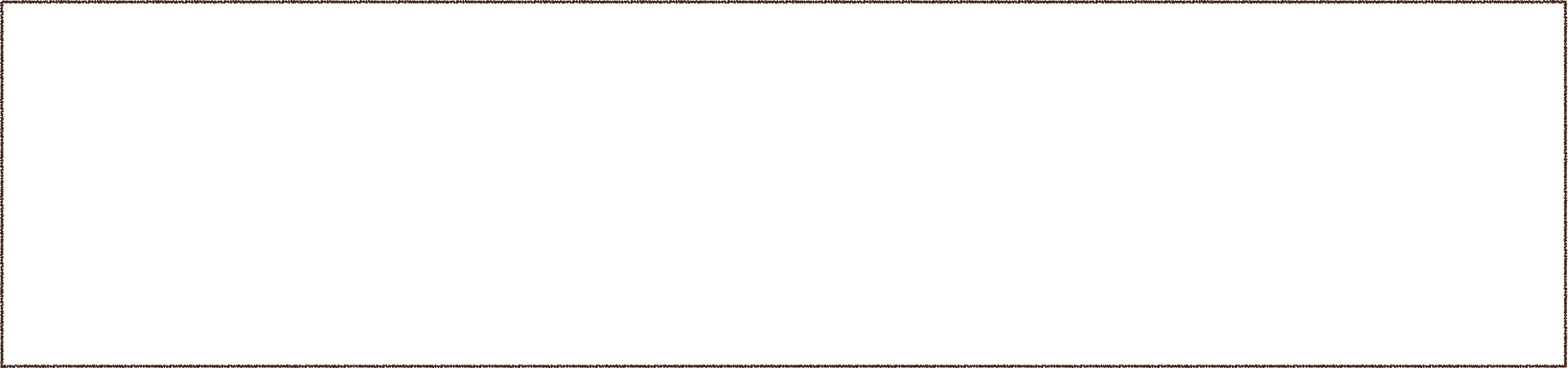 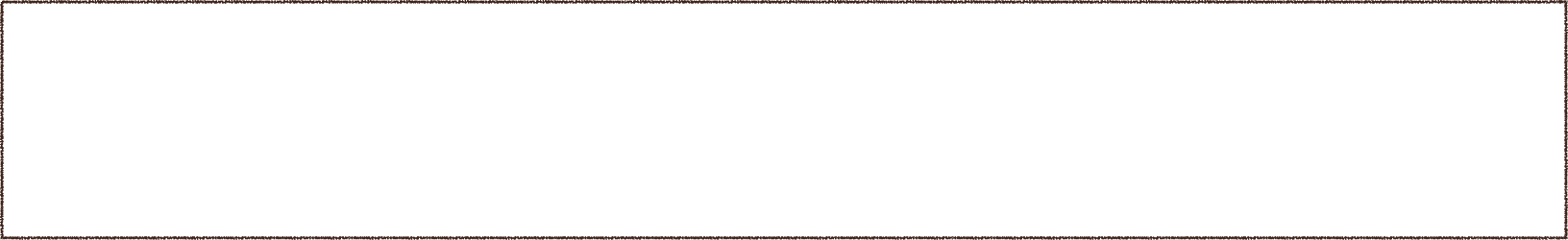 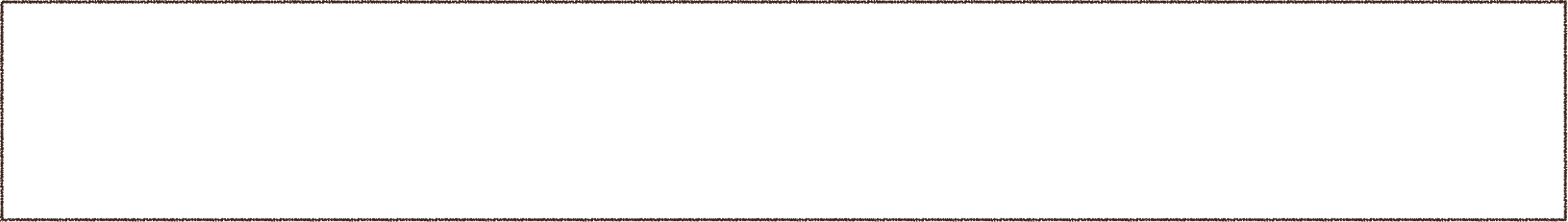 他升天
68:18「你已經升上高天，擄掠仇敵；你在人間，就是在悖逆的人間，受了供獻，叫耶和華上帝可以與他們同住。」
以弗所 4：8所以有話說：「他升上高天的時候，擄掠了俘虜，將各樣的恩賜賞給人。」9既說「他升上」，豈不是指他曾降到地底下嗎？10那降下的，就是高升遠超越諸天之上的，為要充滿萬有。
他復活
詩篇16:10「因為你必不將我的靈魂撇在陰間，也不叫你的聖者見朽壞。」
使徒行傳13：35所以他也在另一篇說：『你必不讓你的聖者見朽壞。』
他的骨頭不折斷
詩篇 34:20「又保全他一身的骨頭，連一根也不折斷。」
約翰福音 19:36 這些事成了，為要應驗經上的話說：『他的骨頭一根也不可折斷。』
完全的順服：彌賽亞的為人與生平
[Speaker Notes: 骨頭不折斷
他復活，上帝必不叫他在陰間見朽壞，
他升天，擄掠仇敵



很多有關彌賽亞的預言詩出自大衛。大衛沒有親身經歷耶穌的時代，卻能體會耶穌在十架上的痛苦，因為大衛是先知，是神所啟示的。]
完全的順服：大衛之約
撒下7：12-17
12 你壽數滿足、與你列祖同睡的時候，我必使你的後裔接續你的位；我也必堅定他的國。 
13 他必為我的名建造殿宇；我必堅定他的國位，直到永遠。 
14 我要作他的父，他要作我的子；他若犯了罪，我必用人的杖責 打他，用人的鞭責罰他。 
15 但我的慈愛仍不離開他，像離開在你面前所廢棄的掃羅一樣。 
16 你的家和你的國必在我（原文作你）面前永遠堅立。你的國位也必堅定，直到永遠。 
17 拿單就按這一切話，照這默示，告訴大衛。
[Speaker Notes: 從君王詩可以看出大衛王朝的興衰，讓我們從大衛之約開始。
在大衛想要為上帝建造聖殿之後，上帝所給予的應許。【我來讀】
大衛之約是上帝單方向給予應許，像亞伯拉罕之約一樣。以色列的王要遵守上帝的誡命，行公義。即使以色列的王沒有符合神的心意，上帝也不會終止這個約。神的國必永遠堅立，直到永遠。]
完全的順服：君王詩-89 大卫之约
1 我要歌唱耶和華的慈愛，直到永遠；我要用口將你的信實傳與萬代。 
2 因我曾說：你的慈悲必建立到永遠；你的信實必堅立在天上。 
3 我與我所揀選的人立了約，向我的僕人大衛起了誓： 
4 我要建立你的後裔，直到永遠；要建立你的寶座，直到萬代。
5 耶和華啊，諸天要稱讚你的奇事；在聖者的會中，要稱讚你的信實。

31 背棄我的律例，不遵守我的誡命， 
32 我就要用杖責罰他們的過犯，用鞭責罰他們的罪孽。 
33 只是我必不將我的慈愛全然收回，也必不叫我的信實廢棄。 
34 我必不背棄我的約，也不改變我口中所出的。 
35 我一次指著自己的聖潔起誓：我決不向大衛說謊！ 
36 他的後裔要存到永遠；他的寶座在我面前如日之恆一般， 
37 又如月亮永遠堅立，如天上確實的見證。
[Speaker Notes: 这篇以探的詩篇是关于大卫之约的确定和解释。隱含上帝對以色列以及全人類的救贖計劃。
2.  大衛王朝已經倒下，当时犹大国的属灵光景低落，以色列人因国家的遭遇就问：神给大卫的应许还能实现吗？诗人以探写这首诗篇说，神的应许不能废去。在36-37节提到：“他的后裔要存到永远，他的宝座在我面前，如日之恒一般，又如月亮永远坚立，如天上确实的见证。”
3. 这首诗篇多次提到“慈爱”和“诚实”。慈爱即信实的爱（loyal love）诚实即真理，真实（truth）。神的应许坚定，是根据祂的性格和祂的话。即使以色列的王沒有符合神的心意，上帝也不會終止這個約。神的國必永遠堅立。 
4. 无论这个世界是多么的动荡，你的境遇如何，神終掌管明天。我要歌唱耶和華的慈愛，直到永遠。]
完全的順服：君王詩-45 基督與教會
1 我心裏湧出美辭，我為王朗誦我的詩章，我的舌頭是敏捷文士的手筆。
2你比世人更美，你嘴裏滿有恩惠；所以神賜福給你，直到永遠。
3勇士啊，願你腰間佩刀，大展榮耀和威嚴，
4為真理、謙卑、公義威嚴地駕車前進，無不得勝；願你的右手顯明可畏的事。5你的箭鋒快，射中王的仇敵的心，萬民仆倒在你之下。
6神啊，你的寶座是永永遠遠的，你國度的權杖是正直的權杖。
7你喜愛公義，恨惡罪惡，所以神，就是你的神，用喜樂油膏你，勝過膏你的同伴。
8你的衣服散發沒藥、沉香、肉桂的香氣，象牙宮中絲弦樂器的聲音使你歡喜。
[Speaker Notes: 詩篇45有很大部分講皇后。有人稱作皇家婚禮詩歌。
可拉後裔的詩篇，經常有的主題是：愛慕神。 
特點：柔美，感性，抒情，熱情
“神啊，我的心切慕你，如鹿切慕溪水。” 詩篇42
詩篇45的主題是王與新婦。從新約來體會，主題是基督與教會。教會不是建築，而是跟隨耶穌的人們。

序，主題，愛王

2-8	王的榮耀。新婦對王的敬仰，就如教會對基督的感情。
王的超越：你比世人更美
王的威榮：大能者阿，願你腰間佩刀，大有榮耀和威嚴
王的永恆：神阿，你的寶座是永永遠遠的
王的豐富：活在王的豐富裡是何等的有福。]
完全的順服：君王詩-45 基督與教會
9. 你的妃嬪之中有列王的女兒，王后佩戴俄斐金飾站立在你右邊。湧出美辭，我為王朗誦我的詩章，我的舌頭是敏捷文士的手筆。
10女子啊，要傾聽，要思想，要側耳而聽！不要記念你本族和你父家，11王就羨慕你的美貌；因為他是你的主，你當向他下拜。12推羅必來送禮，百姓中富足的人也必向你求恩。13君王的女兒在宮裏極其榮華，她的衣服是金線繡的；14她穿錦繡的衣服，引到王面前，陪伴她的童女隨從她，也被帶到你面前。15她們要歡喜快樂，被引導進入王宮。
16你的子孫要接續你列祖，你要立他們在各地作王。
17我必使萬代記念你的名，萬民要永永遠遠稱謝你。
[Speaker Notes: 9 重複主題，愛王。（如同第一節的序曲，我心裏湧出美辭，我為王朗誦我的詩章，我的舌頭是敏捷文士的手筆。）

10-15 王后，幸福的王女。婚姻的美還需要有美好的新娘，這樣才匹配，才完美。
王女是有福的，因為她被愛慕，被艷羨。王愛慕她，外邦人仰慕她，其他的女子羡慕她，而且是沒有嫉妒的羡慕她。
這無比的王是誰？這有福的女子又是誰？誰像呢？
這無比的王豈不就是主耶穌麼！這蒙福的女子，豈不就是我們這些聽見了主的大愛而
跟隨祂的人麼。

16-17 跋。人的風光是短暫的，很快就被遺忘。但這位得王寵愛的女子
卻不被忘記，她被萬民永遠讚揚。被人記念真是有福。]
完全的順服：君王詩-72
1神啊，求你將你的公平賜給王，將你的公義賜給王的兒子。
2使他按公義審判你的子民，按公平審判你的困苦人。
3大山小山都要因公義使百姓得享平安。
4他必為百姓中困苦的人伸冤，拯救貧窮之輩，壓碎那欺壓人的人。
5太陽還存，月亮猶在，人要敬畏你，直到萬代！
6他必降臨，像雨降在已割的草地上，如甘霖滋潤田地。
7在他的日子，公義要興旺，大有平安，除非月亮不在。
8他要執掌權柄，從這海直到那海，從大河直到地極。
9住在曠野的必在他面前下拜，他的仇敵必要舔土。
10他施和海島的王要進貢，示巴和西巴的王要獻禮物。
11眾王都要叩拜他，萬國都要事奉他。
[Speaker Notes: 本詩詩題雖寫著「所羅門的詩」，但細看詩裡內容，卻很有可能是大衛的禱告，是他為兒子所羅門的禱告。為王祈禱。
選擇他，應為非常喜愛那首歌。
《親眼看見祢》My eyes have seen You 詩班版 - 基恩敬拜AGWMM official MV
有祢 我生命不一样
有祢 我生命再燃亮
有祢 我不害怕困难
有祢 我有满足的喜乐

我在 深处里求告祢
祢在 天上听我祷告
祢是 我坚固避难所
我赞美祢直到永远

太阳还存 月亮还在
人要敬畏祢直到万代
我从前风闻有祢
现在我亲眼看见祢

詩篇72:5 太陽還存，月亮猶在，人要敬畏你，直到萬代
約伯記42:4 求你聽我，我要說話；我問你，求你讓我知道。5我從前風聞有你，現在親眼看見你。]
君王詩：你最喜歡的經句？
第 2篇 外邦為什麼爭鬧？萬民為什麼謀算虛妄的事？

第18篇  耶和華，我的力量啊，我愛你！

第 20篇  願耶和華在你遭難的日子應允你；願名為雅各神的高舉你。

第 21篇  耶和華啊，王必因你的能力歡喜 

第 45篇  我心裡湧出美辭 ；我論到我為王做的事，我的舌頭是快手筆。

第 72篇  太陽還存，月亮猶在，人要敬畏你，直到萬代

第 89篇  我要歌唱耶和華的慈愛，直到永遠；我要用口將你的信實傳與萬代。

第110篇  耶和華對我主說：你坐在我的右邊，等我使你仇敵作你的腳凳。耶和華必使你從錫安伸出能力的杖來；你要在你仇敵中掌權。 

第144篇  耶和華─我的磐石是應當稱頌的！他教導我的手爭戰，教導我的指頭打仗。
[Speaker Notes: 公認的君王詩篇
2   彌賽亞詩篇
45. 皇家婚禮 （可拉後裔）
72.所羅門的祈禱 （所羅門）
89 大衛之約 （以探）

今天當我們想到主耶穌是我們的王時，你的內心是什麼反應？祂是否是你我日常生活中的王？我們與這位偉大的神是否有密切的關係？當我們稱天父時，是否表明對神的順服？
結束禱告：主耶穌，你是萬王之王，是我生命的主。求你引領我，賜我順服的心，跟隨你。]